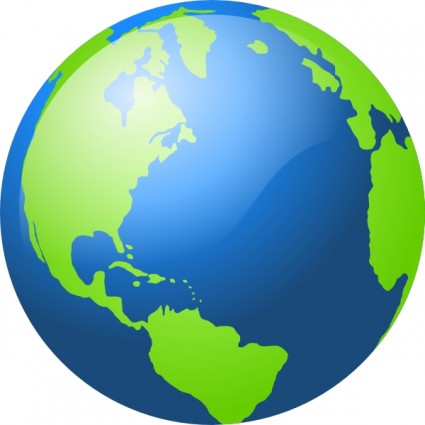 GLOBAL ISSUES
ENVIRONMENTAL PROBLEMS
POLLUTION
ground
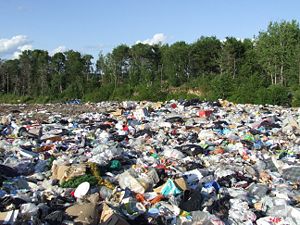 Air&athmosphere
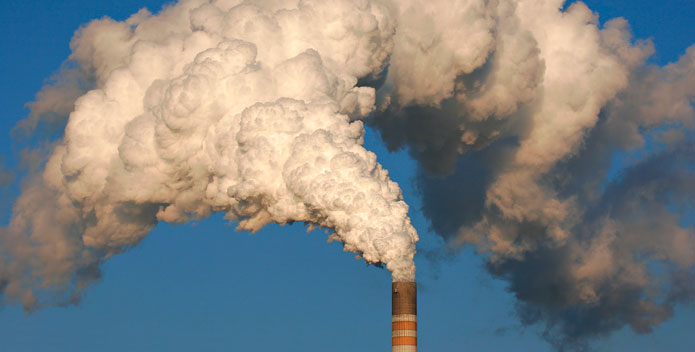 water
forests
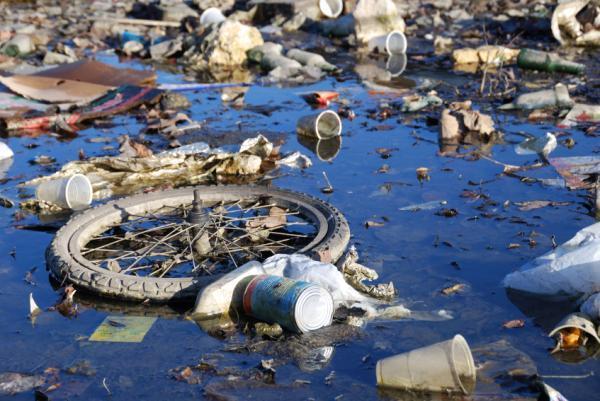 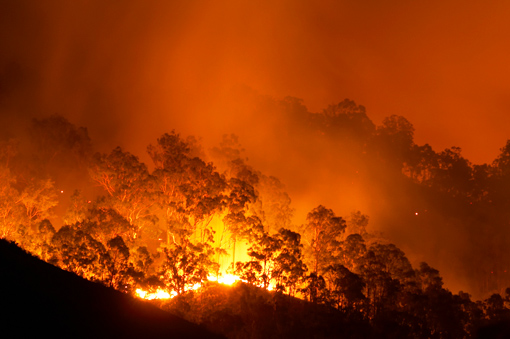 POLITICAL PROBLEMS
Gender roles
Human rights
Death panels
Terrorism
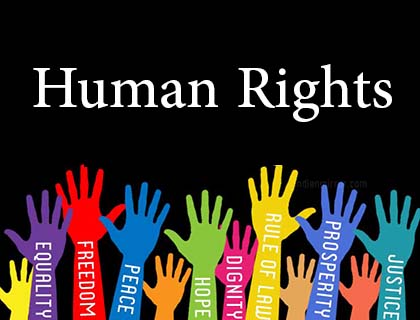 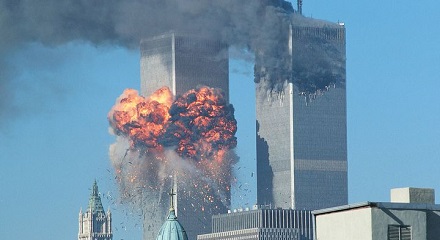 SOCIAL PROBLEMS
Overcomsumption
Violent toys
Poverty
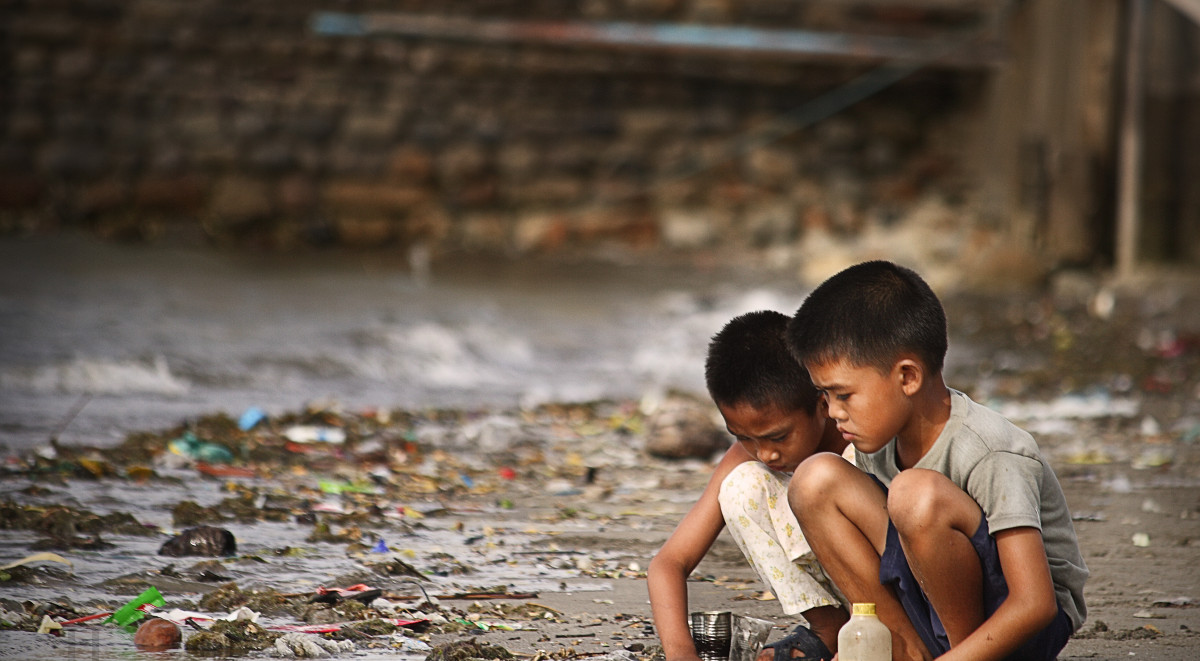 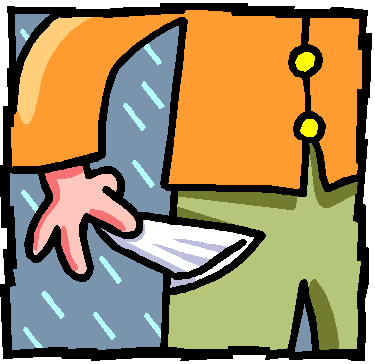